DELF A1
Diplôme d’etudes en langue française
Version scolaire et junior
DELF qu’est-ce que c’est?
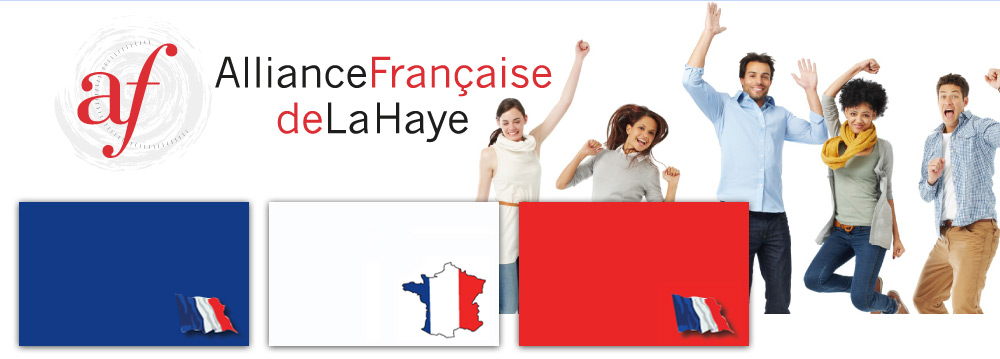 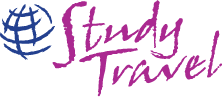 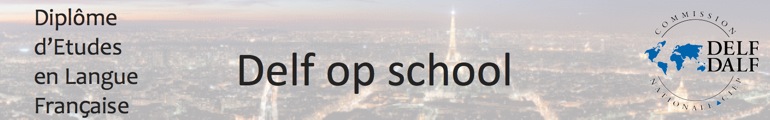 Het programma
12 lessen
4 lessen herhalen stof => doeltaal voertaal
                    En route vers……Unité 1 
                    Ma famille et mes amis
4 lessen oefenen examen DELF
4 lessen examen cijfer
Instructie vooraf
Deze PowerPoint is je handleiding voor de komende 12 lessen.
Vóór iedere les heb je iets bekeken, geoefend of geleerd………
Wàt je dan klaar moet hebben vóór de les staat achter Préparation.
Leçon 1
Préparation:  - étudier : vocabulaire p 6 + 7
                        - révision: mémento grammatical
                                          pour présenter qqn /
                                          la négation p 12

En classe: - ex. 1 jusqu’à 4
Leçon 2
Préparation:  - étudier : vocabulaire p 8 + 9
                        - révision: mémento grammatical
                                           les articles/ les adjectifs  
                                           possessifs  p 12

En classe: - ex. 5 jusqu’à 8
Leçon 3
Préparation:  - étudier : vocabulaire p 10 + 11
                        - révision: mémento grammatical
                                          le genre et le nombre  
                                          des noms / l’adjectif  
                                          qualificatif p 12 + 13

En classe: - ex. 9 jusqu’à 12
Leçon 4
Préparation:  - révision: mémento grammatical
                                           le présent de l’indicatif/  
                                           l’interrogation p 13

En classe: - ex. 13 jusqu’à 15
                  - introduction entraînement au DELF
Leçon 5
Entraînement au Delf:
                   - compréhension de l’oral
                   - compréhension des écrits
Leçon 6
Entraînement au Delf:
                         - production écrite
                         - production orale
Leçon 7
Examen 1
Leçon 8
Examen 2
Leçon 9
Ex comprehension orale 20 minutes
Leçon 10
Ex compréhension des écrits 30 min
Leçon 11
Ex production écrite 30 min
Leçon 12
Ex production orale 5 à 7 min